Random Subdomain AttacksPlaguing the Internet
Agenda
Brief Intro 
Covered at last OARC
Attack overview
Latest data
Progress on open dns proxies in home gateways
Impact of Response Rate Limiting?
Chinese pornography sites
Hong Kong news site
Testing resolvers
(Over) ambitious idea!
What can we do? 
Success filtering ingress traffic, some challenges
???
3
Random Subdomain Attacks
RANDOM
TARGET NAME
wxctkzubkb..liebiao.800fy.com
three labels
qzgziliv. 11hehe.com
two labels
4
Random Subdomain Attacks
Open DNS Proxies are the Vector for Attacks
Target
Web Site
Authoritative
Server
Compromised
hosting
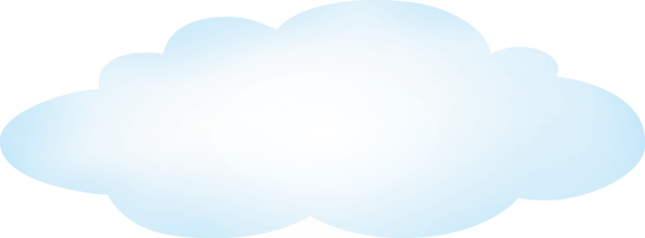 3
NXD
responses
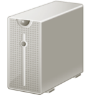 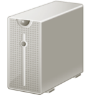 Internet
Query with 
randomized 
subdomains
1
2
Recursive
queries
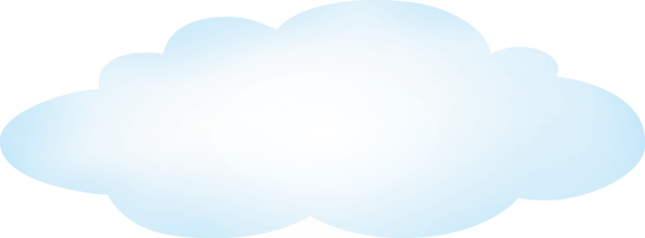 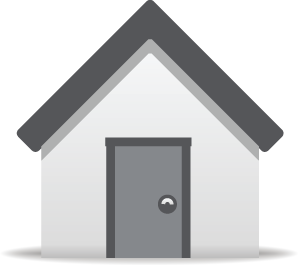 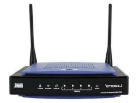 ISP
ISP Resolver
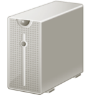 Open DNS Proxy (Home Gateway)
Latest Data: Unique Names
Millions
Start of attack activity
Jan 28, 2014
6
Impact of Response Rate Limiting
Home 
Gateway
Border
Resolver
Authority
Attacker
Bad Case
Proxy query,
translate IP
Spoofed IP
Query (UDP): 
Ivatsnkb.web.pay1.cn
Recursion
Proxy query,
translates IP
NXD
Spoofed IP
NXD
NXD
Worse Case
Proxy query,
translate IP
Spoofed IP
Query (UDP): 
Ivatsnkb.web.pay1.cn
Response 
Rate 
Limiting
Recursion
Truncate
Retry TCP
Proxy query,
translates IP
NXD
Spoofed IP
NXD
NXD
7
Attacks at Scale
Home 
Gateway
Attacker
Border
Resolver
Authority
Spoofed IP
Randomized queries
Proxy query,
translate IP
Recursion
Truncate
Response 
Rate 
Limiting
Retry TCP
Resolver stress
TCP overhead
Authority 
Fails
High traffic with TCP overhead
Resolver doesn’t 
get responses, 
tries new Authorities, 
cascading failures
8
Hong Kong News Site
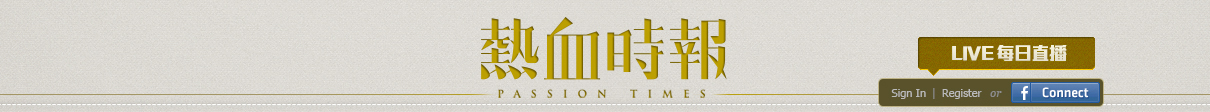 Sept 28, 2014 UTC 
Height of Hong Kong democracy protests
Distinct shift in tactics – 98% of attacks on one domain
Typical day 4-6 domains attacked, usually gaming sites
Hong Kong online news Passion Times
Website offline 13 hours
9
Chinese Pornography Sites
Sept 25/26 2014 (UTC)
Another shift in tactics 42 domains attacked simultaneously
Attack lasted 6 hours 
Most web sites went down

Motive for most attacks remains unclear
Monetization is likely very modest
Collateral damage across the Internet far exceeds revenue from DDoS for hire
10
Sept 25/26 Attacks
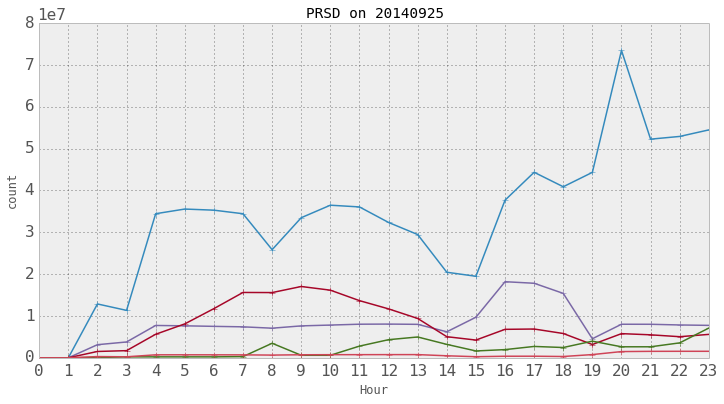 80

40

10
Data from 5 providers

Volume of attack queries
In Millions

Small fraction of overall attack activity

Nominum est << 5%
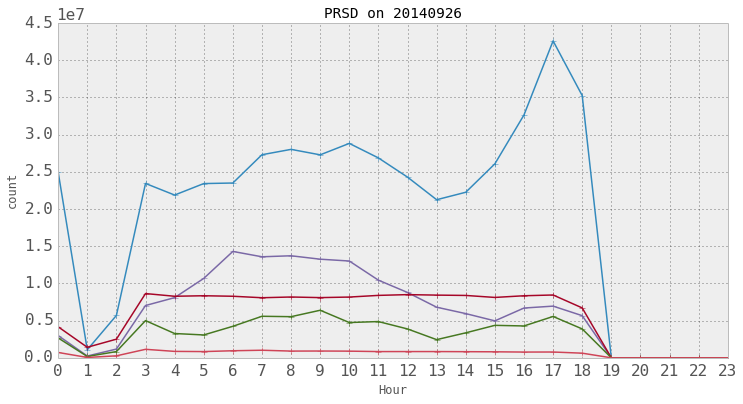 45

25

5
11
Sept 25/26 Attacks
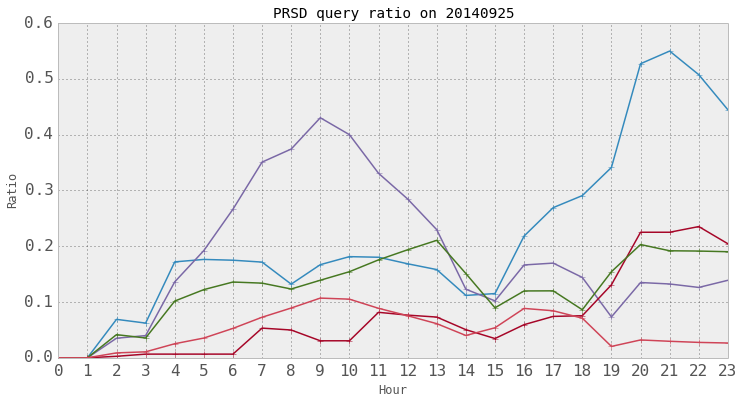 60

30

10
Data from 5 providers

% attack queries
35

20

5
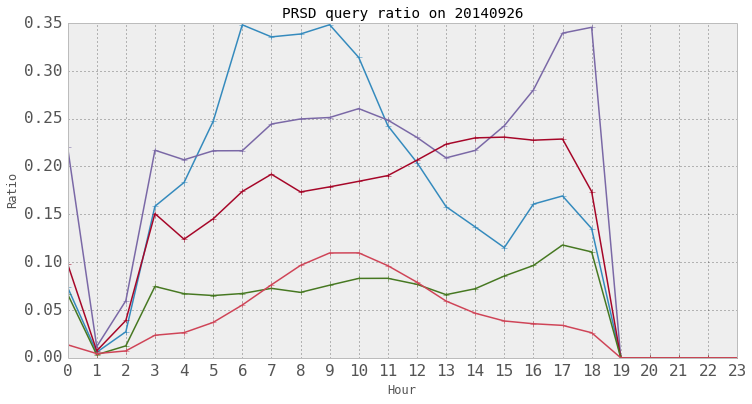 12
Oct 3- 6 Attacks
In-media is an Independent Hong Kong news site
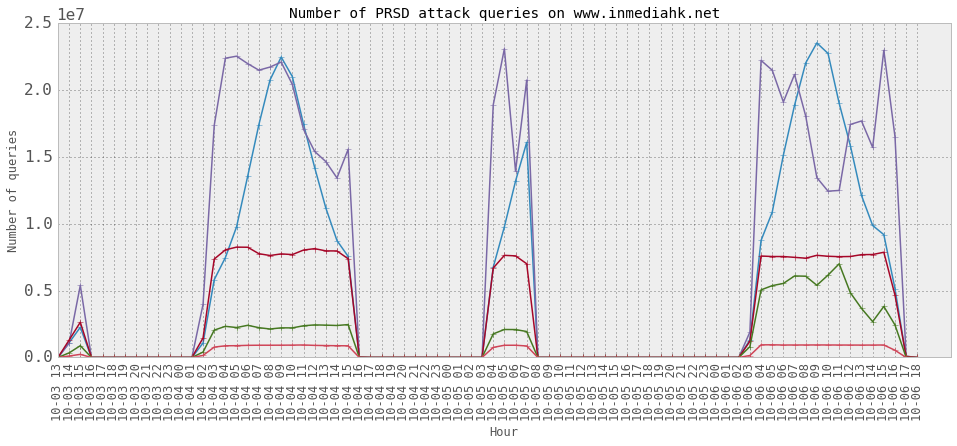 25

15

5
millions
13
Many Problems to Address
Home Gateways mask the spoofed source IP
“Challenges”, “DNS cookies” won’t work at either resolvers OR authorities
Queries are from legitimate IPs – blacklisting eliminates all traffic for those IPs  
Response Rate Limiting by authorities increases the workload for both resolvers and authorities
It was designed for attacks directly on authoritative servers
Rate limiting resolvers is counter productive
Surrounding recursion with too much logic can be problematic
Doesn’t address root cause 
Collateral damage is observed:
Servers marked as non-responsive by recursor recovering but still not being used
Nameservers serving multiple domains taken out of service by traffic for one domain
Tendency for cascading failures
Authorities successively fail increasing stress on remaining authorities
This in turn increases stress on resolvers
14
Solutions
Filter traffic at ingress to the resolver
Near real time block lists
Randomized subdomains used for attacks
Protect good traffic
Whitelist
Fine grained policy
Tie the lists together:Block bad trafficAnswer good traffic
IDEAS?
15
Testing Resolvers
Goal: Understand impact of PRSD on resolvers
BIND
PowerDNS
Undound
Vantio
Method: Simulate DNS E-E behavior
Attack behavior			Easy
Resolvers					Easy
Authorities					Hard	
Variability of Internet		Very hard	
Whoops!
16
Current Test Plan
Authoritative server answers up to threshold, then randomly drops
Authoritative server switches to TCP at threshold, then restricts tcp connection slots
 Authoritative server drops traffic for attack domains, answers other domains
Authoritative server doesn’t answer, other servers for domain successively fail, vary latency response latency

IDEAS?
17